SCOTSMAN ICE:C1030 – Air & Remote Condenser Units
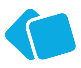 HIGHLY EFFICIENT, SUPERIOR-PERFORMING ICE SYSTEMS
Selecting Ice Machines
Condenser Application Chart
Installation Considerations
Air-Cooled

Recommended clearance of 6 inches on side
Avoid recirculation 

600lbs. Is tipping point for remote consideration 

Remote Ice Machine 

  Retro and new construction
  Poorly ventilated areas
  More efficient / consistent production

  Typically 600 lbs. and over
  Roof access
 Licensed contractor for roof penetration
 Line set length and condenser placement 

Maximum rise: 35 feet
Maximum drop: 15 feet
Stay within max line set length when possible
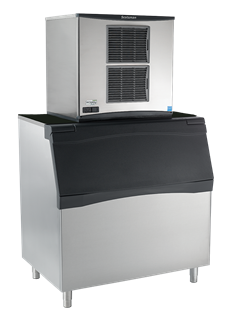 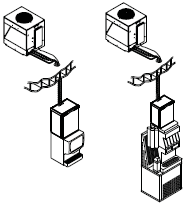 C1030 – Air & Remote Condenser Units
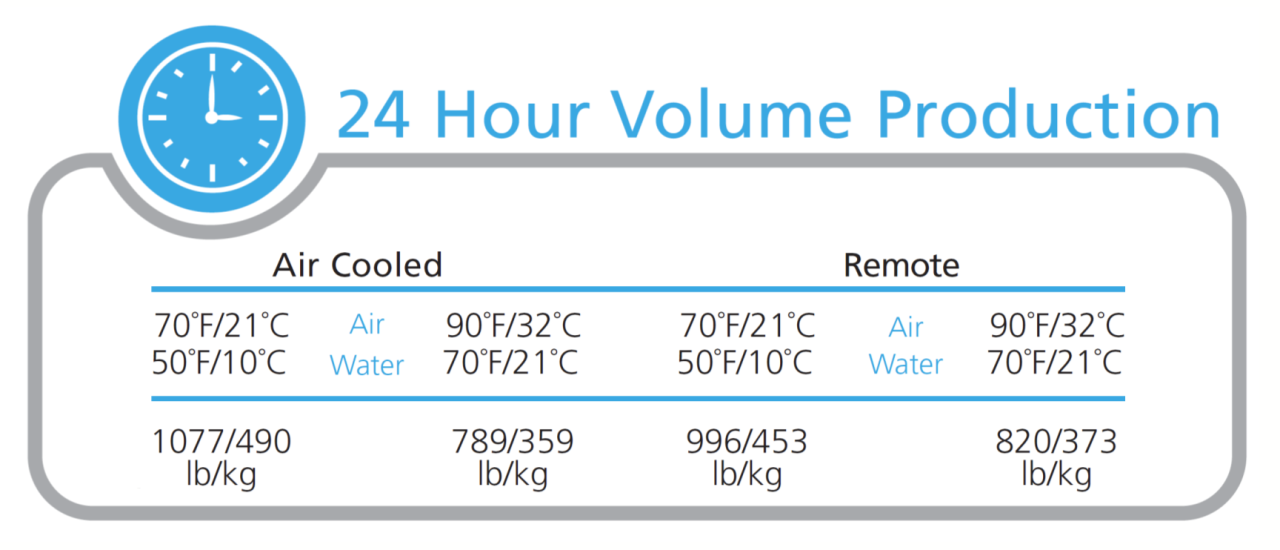 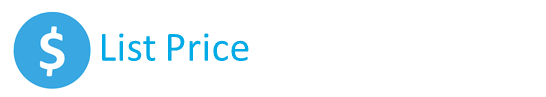 2018 List Pricing
*90°F (32°C) / 70°F (21°C)
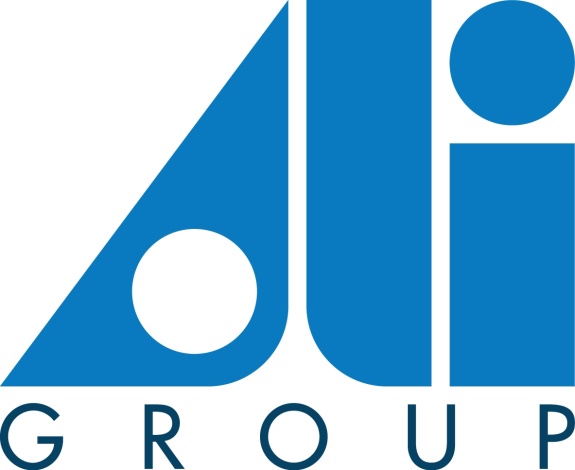 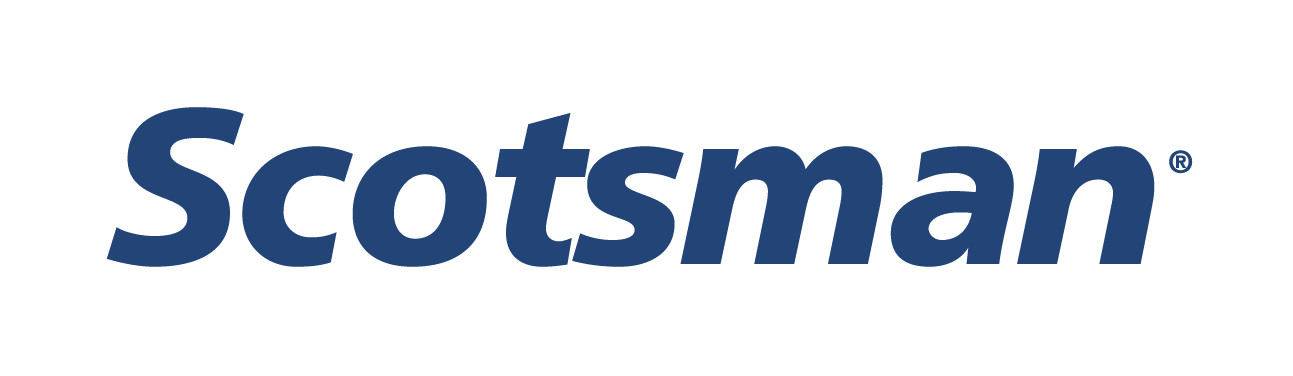